Self Introduction
Minjung Kim
spin fest 2013.07.04
General information
Name: Minjung Kim (김민정, 金旼正)
Birth: Chuncheon, South Korea
Affiliation: Seoul National University
-2nd year Master course 
Analysis:
  Run13 local polarimeter

I have joined PHENIX collaboration since run13.
Local Polarimeter - Purpose
The stable spin direction in the RHIC ring is vertical (up to sky, or down). Spin rotators, which are located along the beam pipe just outside of the PHENIX interaction region, rotate the proton beam’s polarization to longitudinal.

In order to separate transverse components of the beam’s polarization, the local polarimeter is used .
What does it measure?
The transverse polarization component is determined by measuring a neutron asymmetry in the nearly zero degree region. 

Neutrons produced from polarized proton + proton collisions go to the left hemisphere more frequently with spin up, and to the right hemisphere more frequently with spin down. 

Local Polarimeter is used to get produced neutrons’ trajectories, and the results are used to calculate transverse component of the proton beam’s polarization.
Subsystem – ZDC/SMD
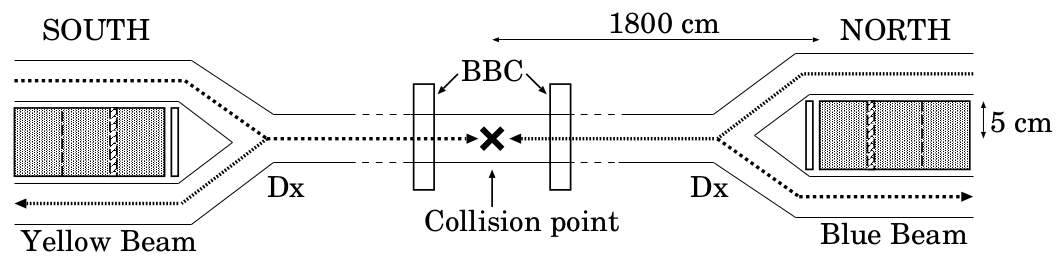 Consists of 3 ZDC modules, and SMD. ZDC is a hadron calorimeter, and SMD is an array of plastic scintillator.
Located in the RHIC tunnel, just outside of the PHENIX experimental hall. Since it is located downstream of Dx magnet, it can avoid hits of charged particles from collision.
Analysis
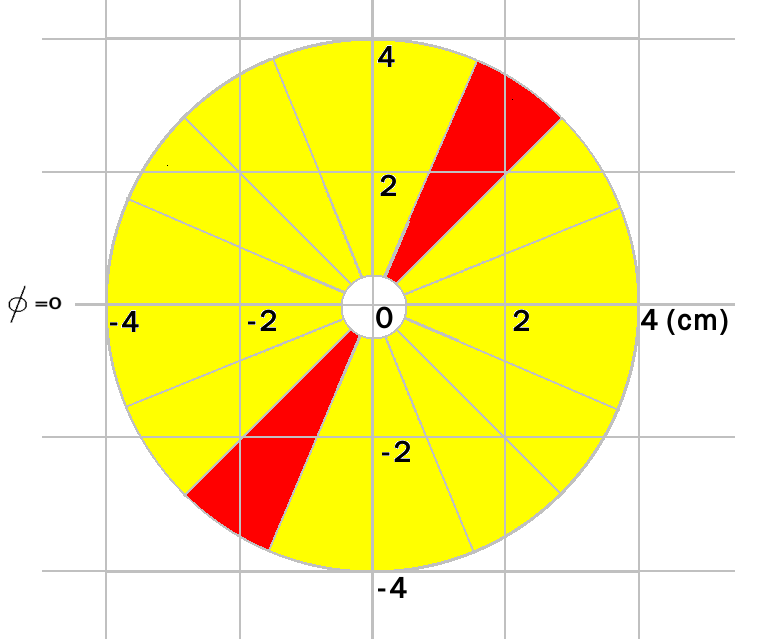 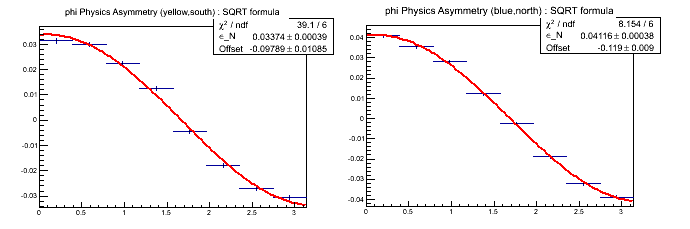 SMD plane
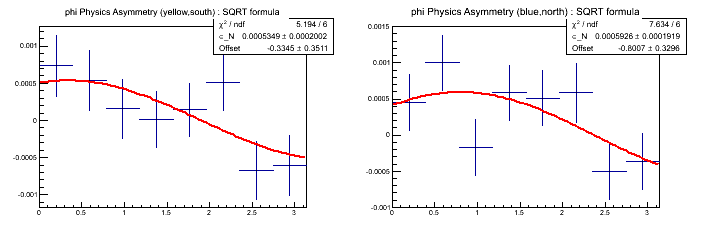 RHIC polariation
RHIC polarization
Results
Asymmetry (given by transverse fill)
Blue: 0.082±0.009, Yellow: 0.091±0.015
Transverse component of longitudinal fill during local pol commissioning period
Blue: 0.015±0.005
Yellow: 0.017±0.007

(Transverse fill polarization
Blue: 0.5022±0.0544
Yellow: 0.3688±0.0608
Longitudinal fill polarization
Blue: 0.4768±0.0444
Yellow: 0.3447±0.0463)
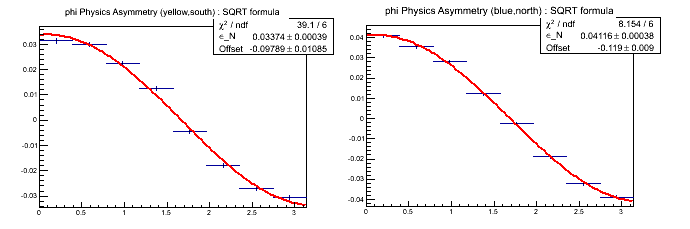 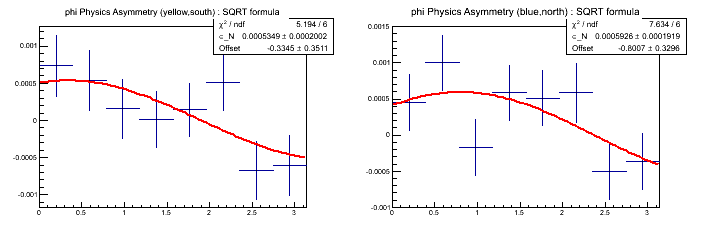 Up plot: transverse fill
Down plot: longitudinal fill
Run13 Transverse component(scaler)
Scaler analysis (count hit of outer 2 strips on left, right, up, down)
Longitudinal fills, removed bad fills
Raw asymmetry: extracted from database 
Polarization: each fill’s polarization extracted from hjet polarization web  (https://wiki.bnl.gov/rhicspin/Polarimetry/H-jet/Run13)
Events with low statistics are included
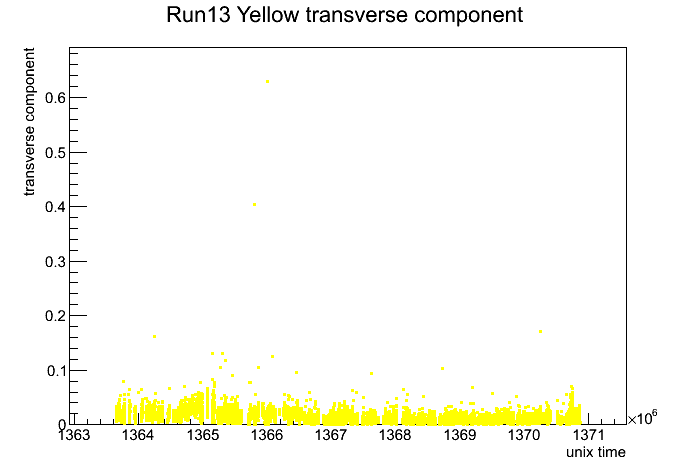 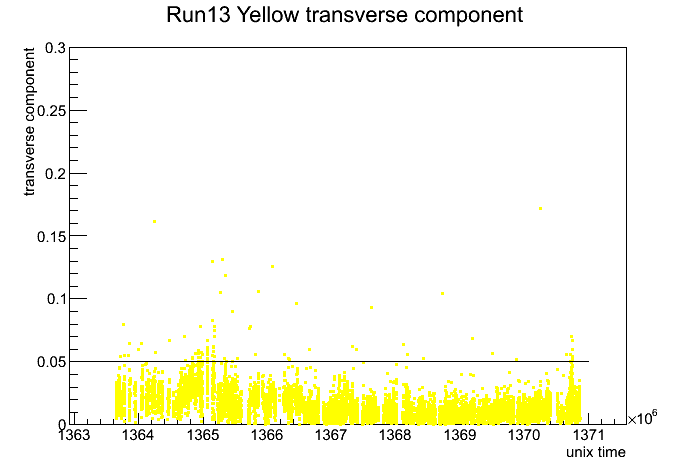 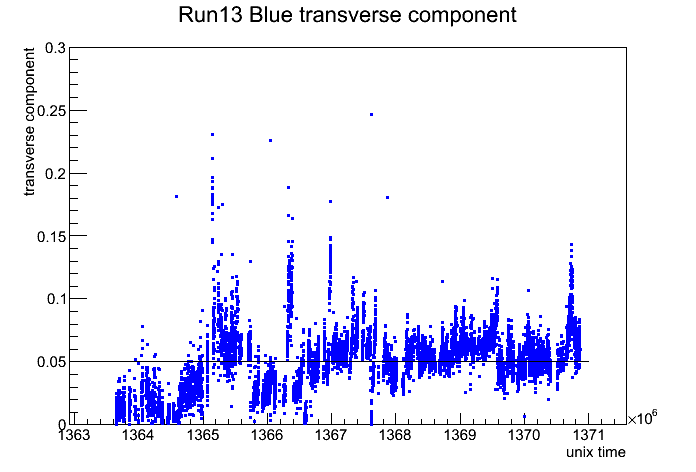 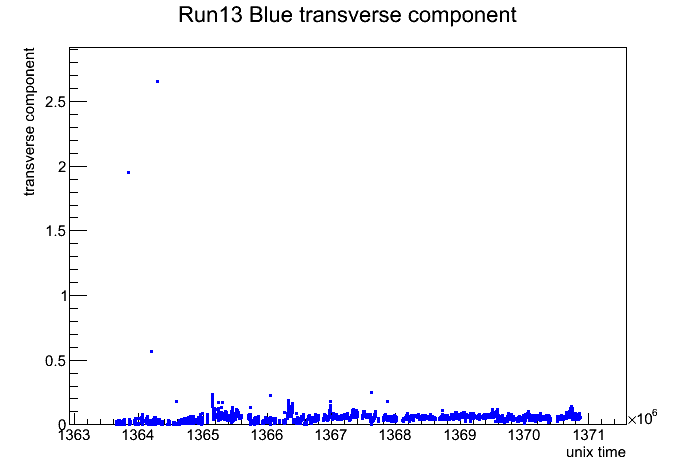 backup
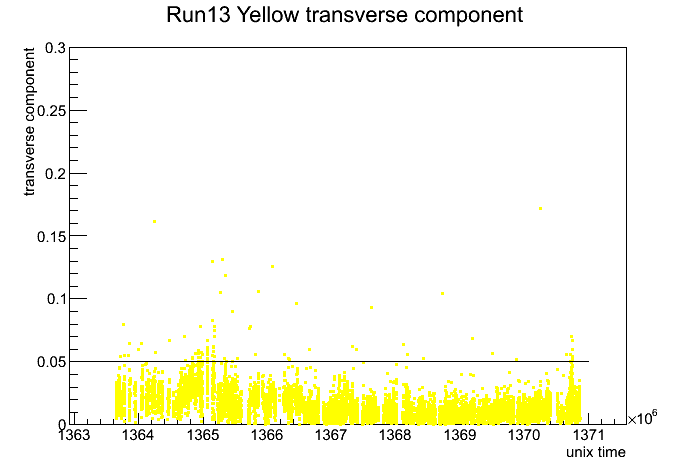 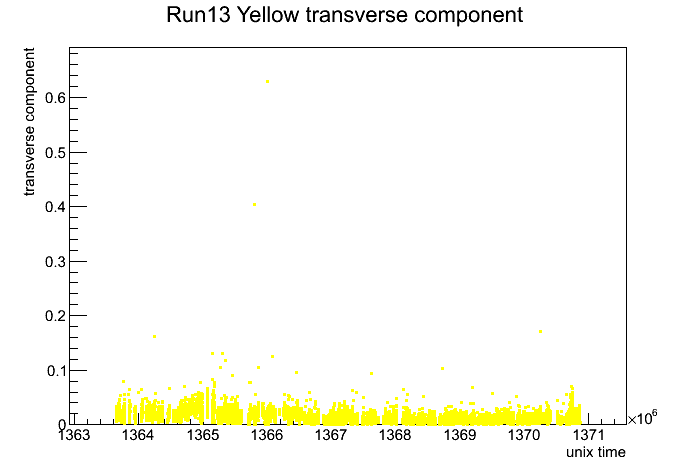 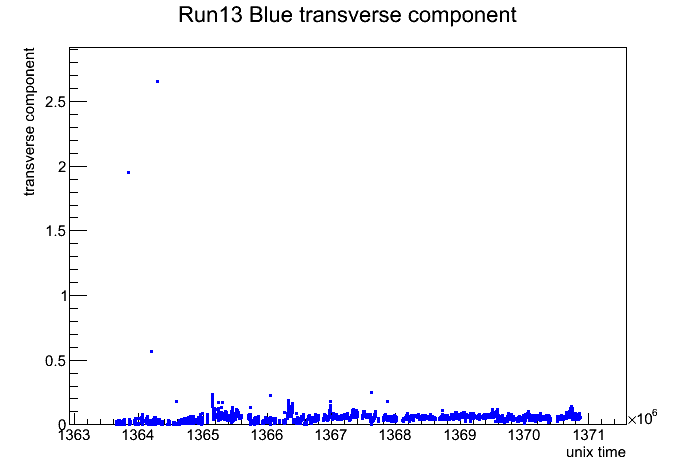 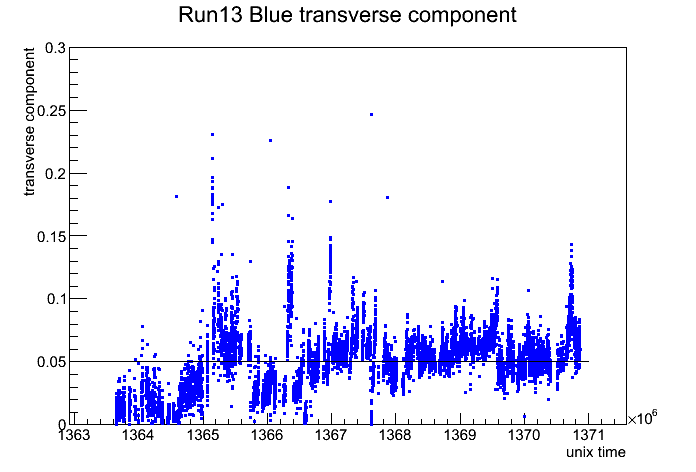